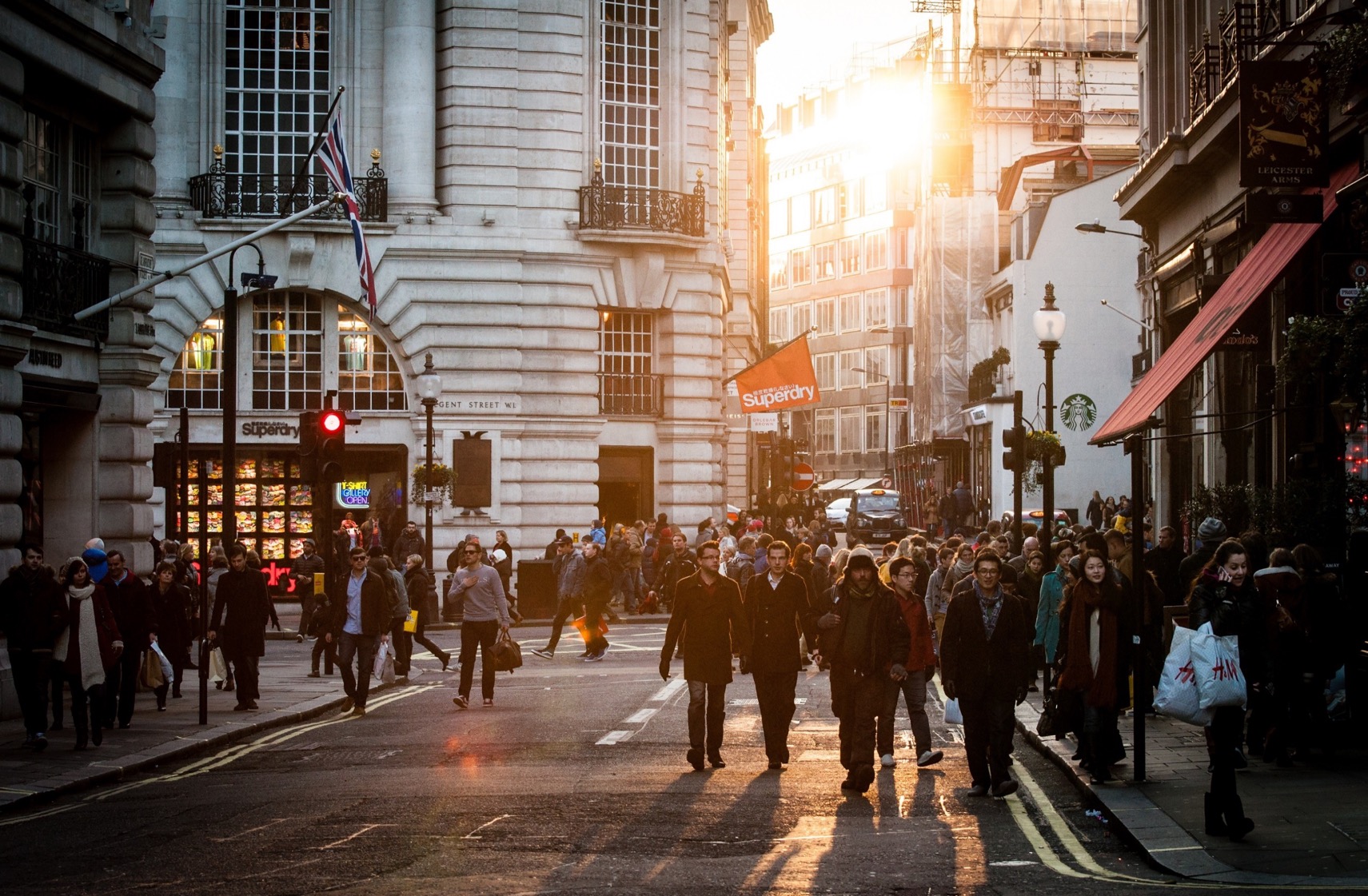 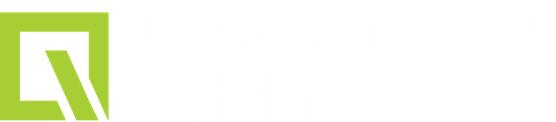 Anglický
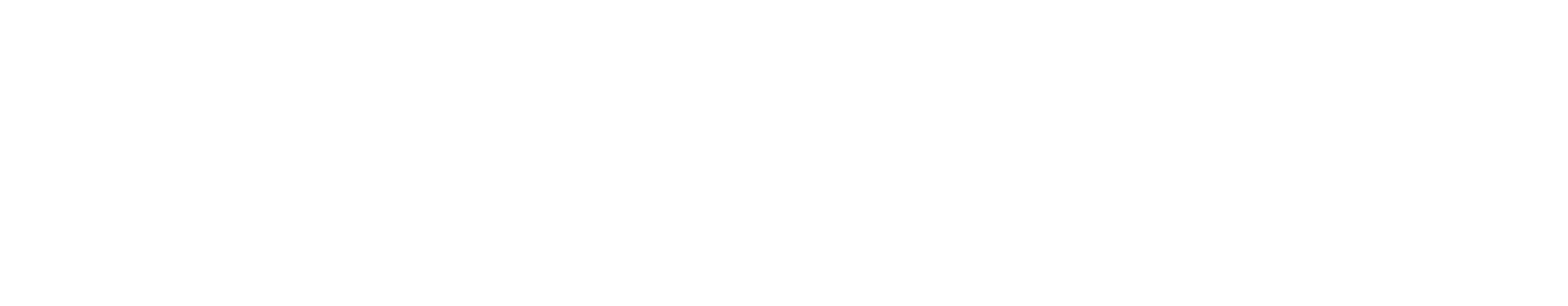 jazyk
Bc. Zuzana Slavíková
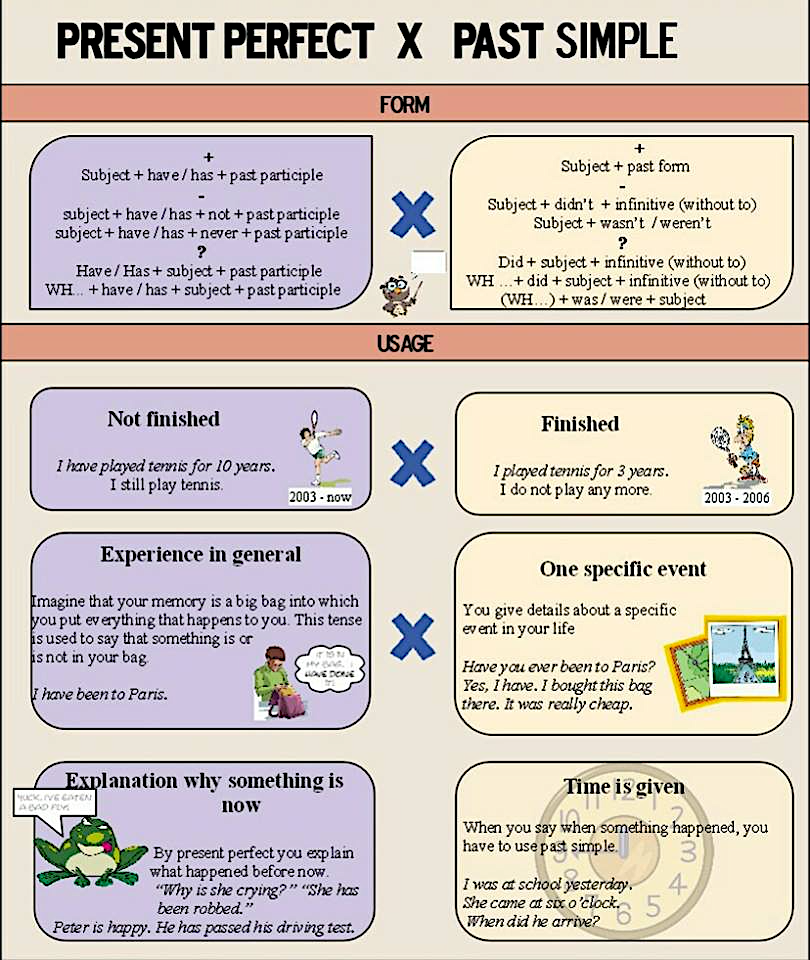 Review
present perfect vs. past simple
2
Dnešní lekce
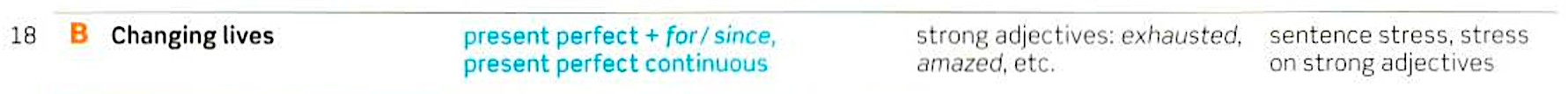 3
Obsah lekce
4
2B Grammar: present perfect + for/since
present perfect + for
ve spojení s časovým obdobím; I’ve known her for 5 years.

present perfect + since
ve spojení se dnem, datem, časem či událostí; She has known them since last week.
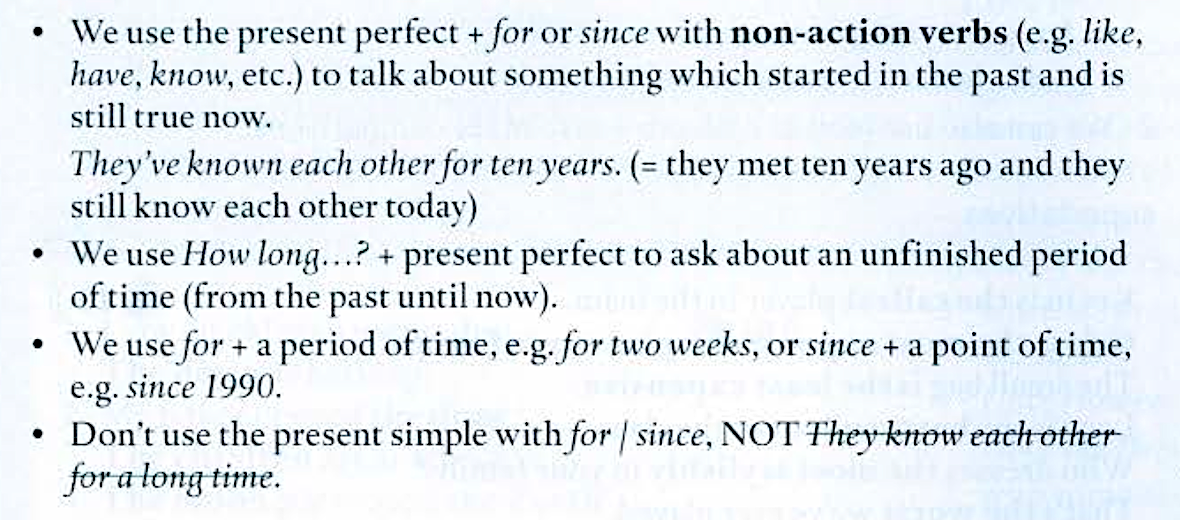 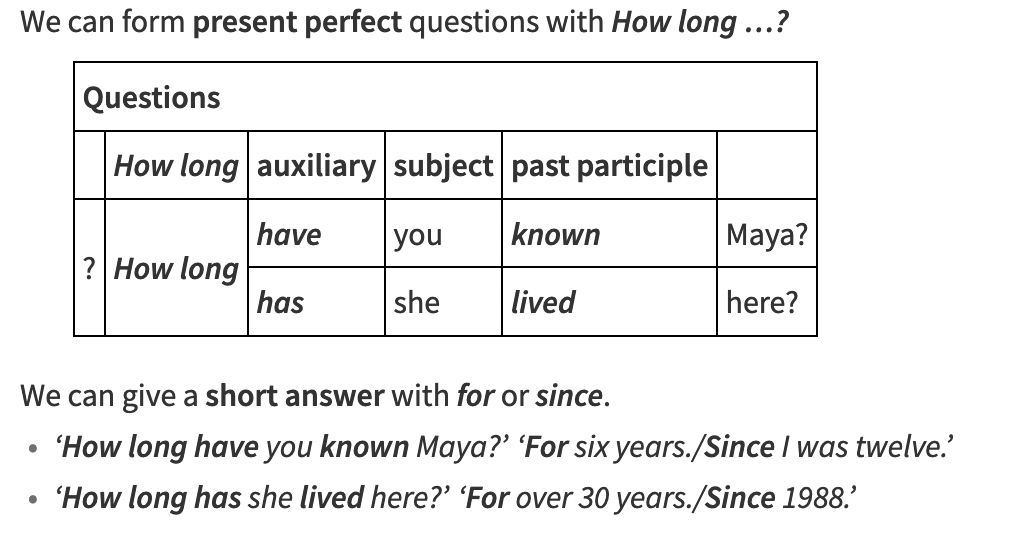 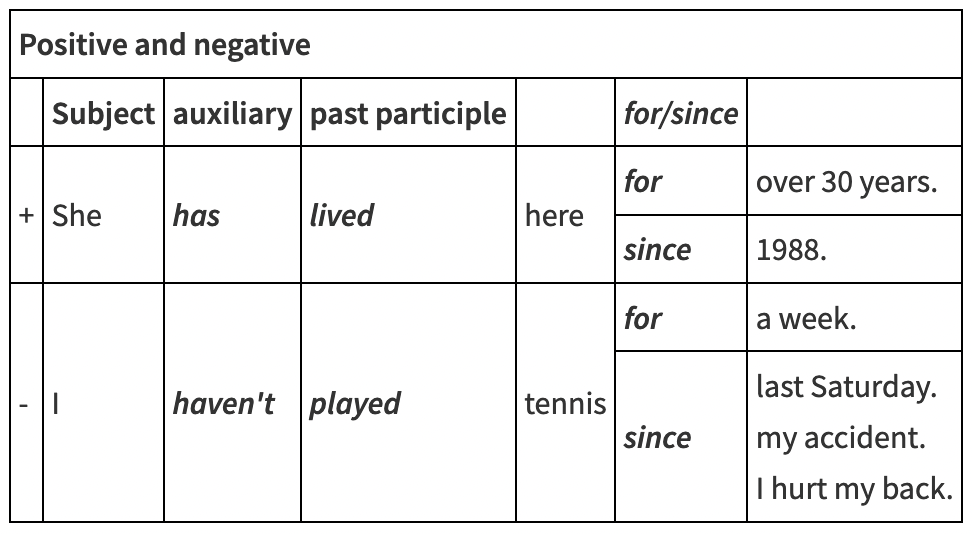 5
2B Grammar: present perfect continuous
= předpřítomný čas průběhový

použití:
důraz na trvání či průběh děje, který začal v minulosti
x předpřítomný čas prostý (=present perfect) používáme, když mluvíme o událostech, které se odehrály v minulosti, ale mají nějakou souvislost s přítomností
pokud mluvíme o dočasných činnostech a stavech

tvorba:
kladná věta –> have + been (minulé příčestí slovesa to be) + [významové sloveso]-ing
	např. I have been learning English for eight years.
záporná věta –>  vložíme not mezi have a been
	např. She has not/hasn’t been learning English for that long.
otázka –> inverze
	např. Have you been studying?
	např. When have you been eating?
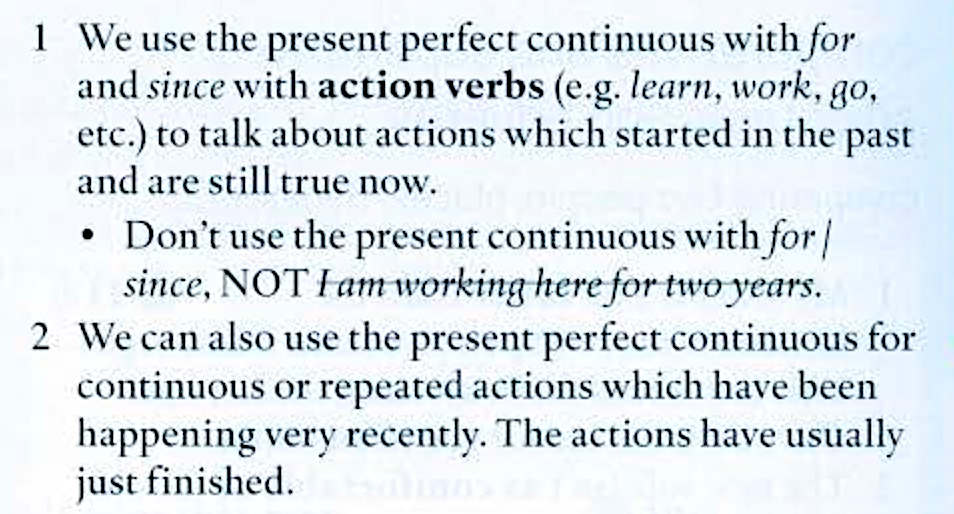 !!! Rozdíl mezi předpřítomným časem prostým 
a průběhovým spočívá primárně v tom, 
zdali je daná činnost dokončena nebo ne.
6
2B Grammar: pop quiz
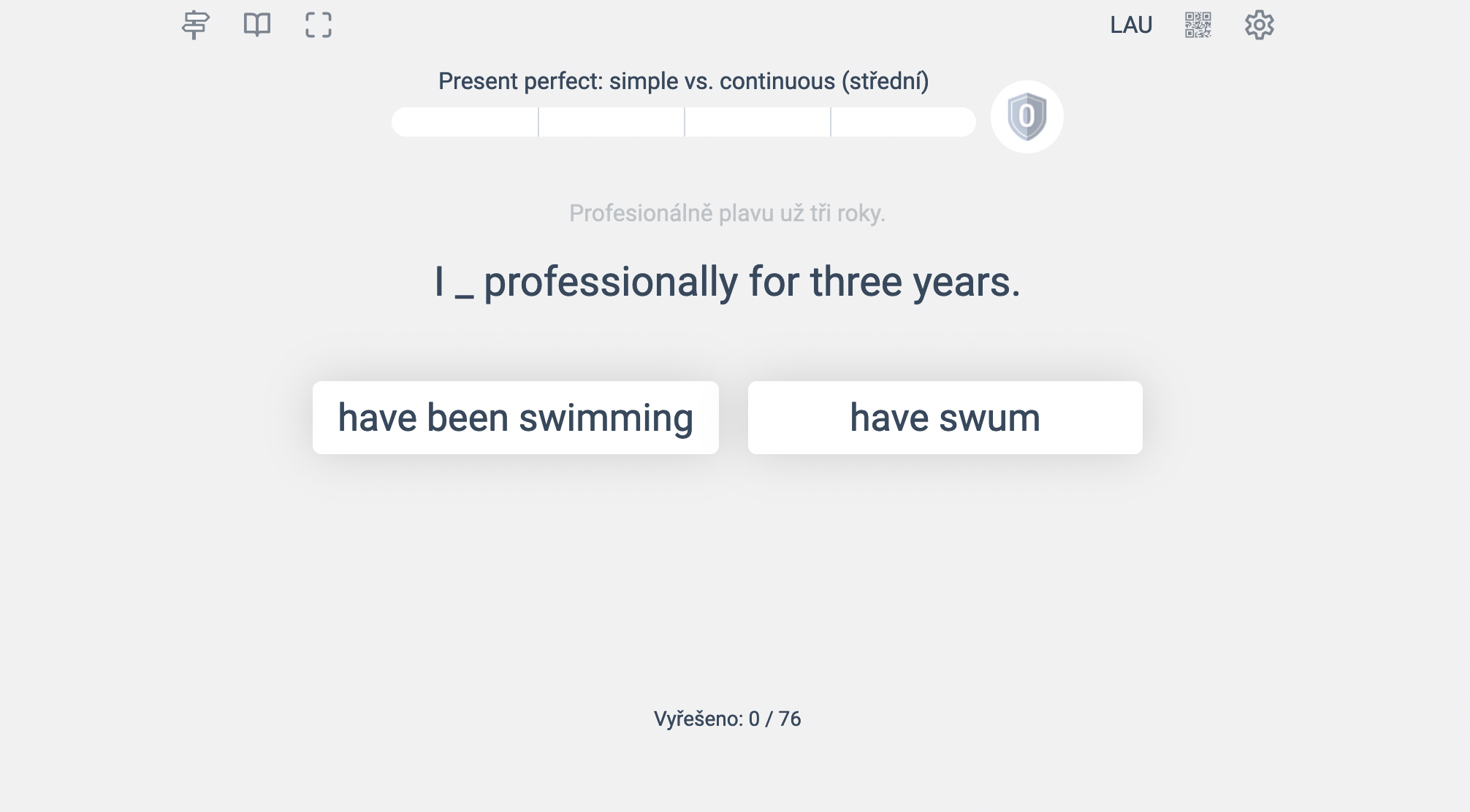 7
2B Pronunciation: sentence stress
Student’s Book; p. 19
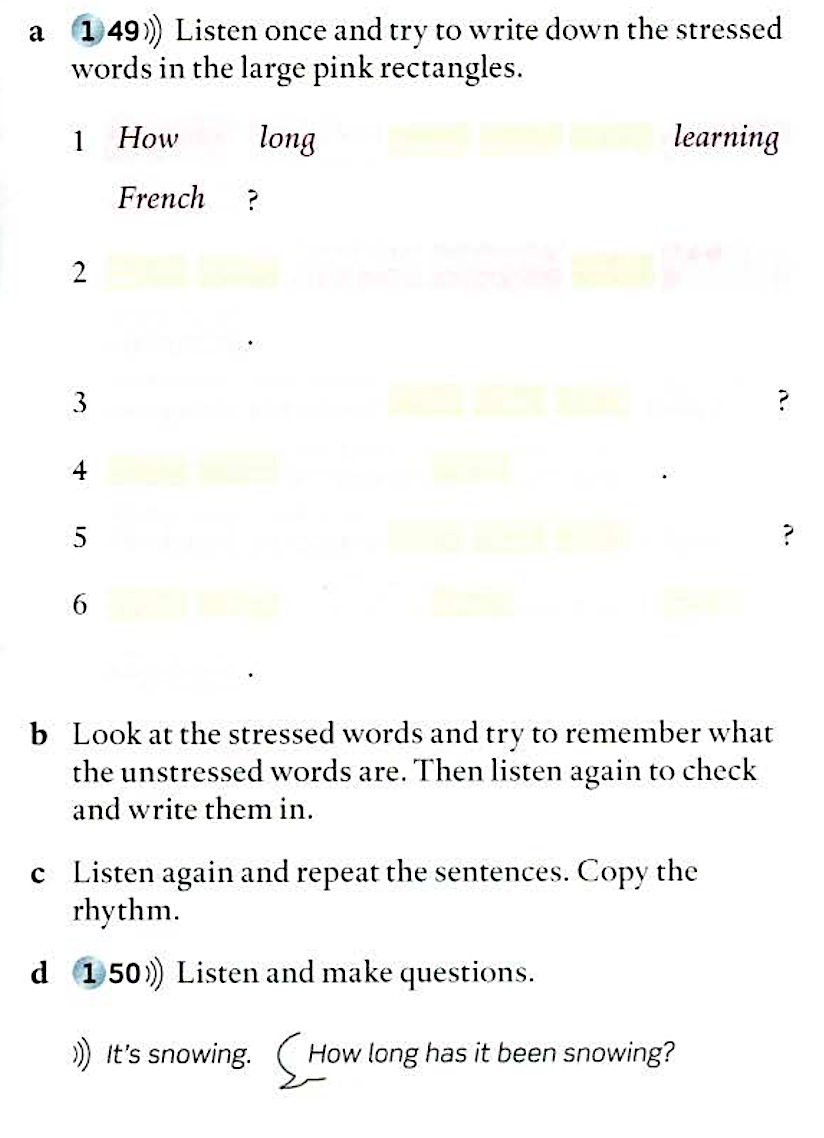 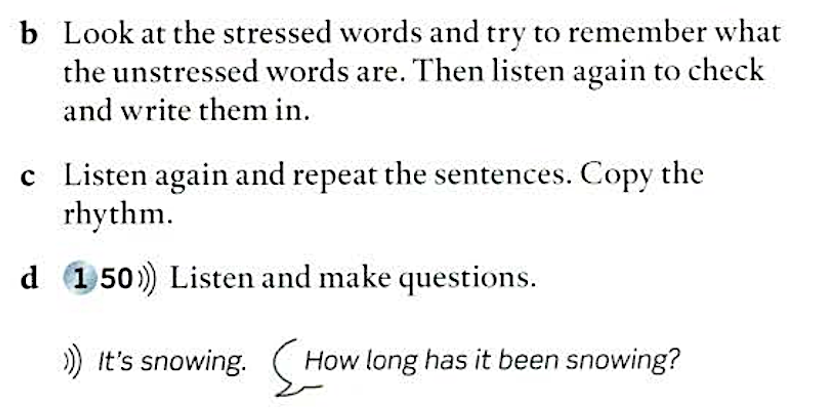 8
2B Reading & Listening
Student’s Book; p. 20-21
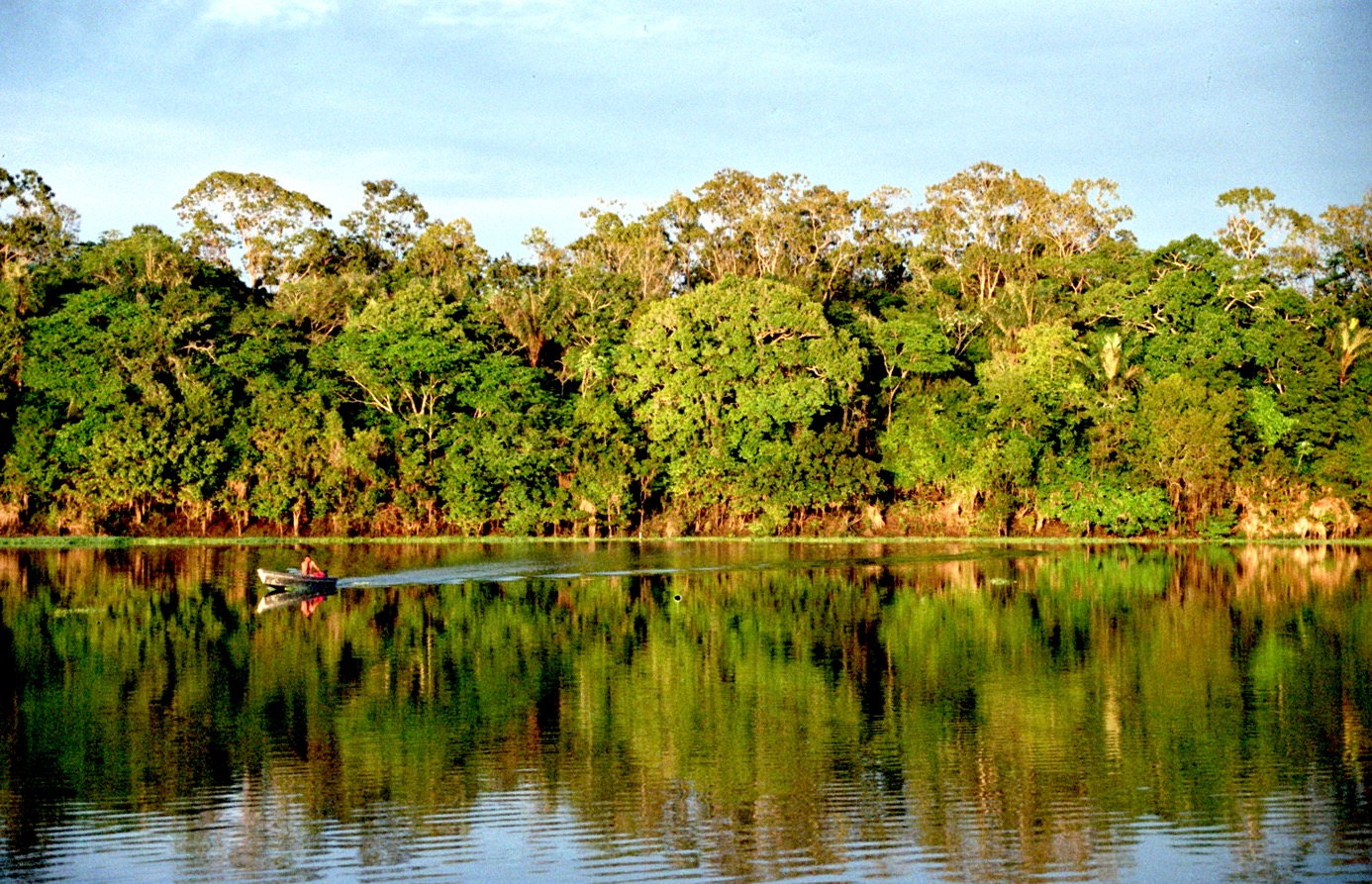 9
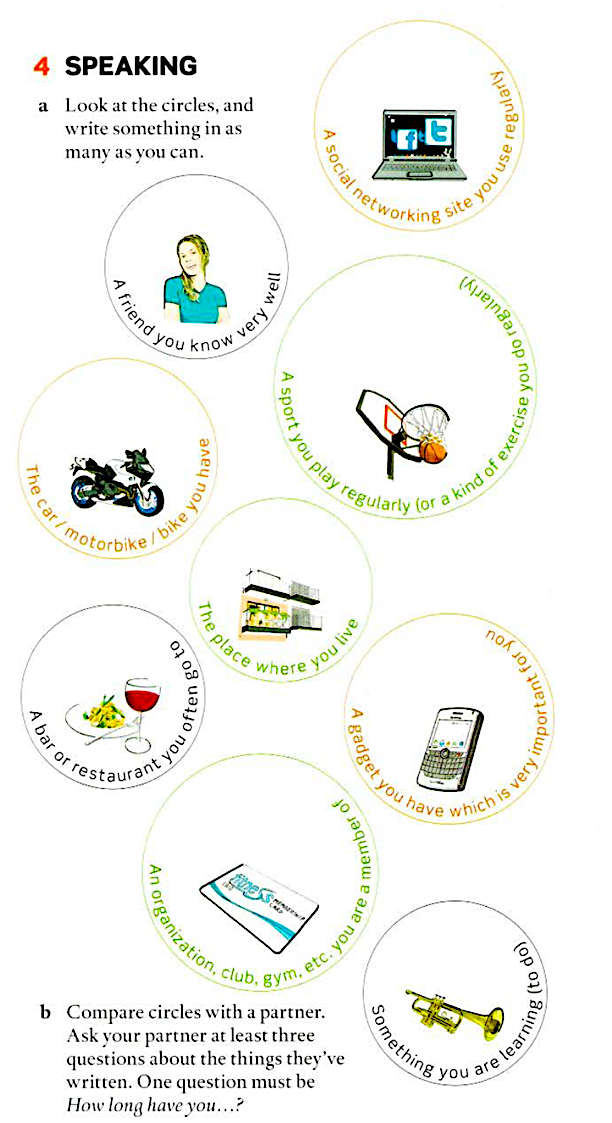 2B Speaking
Student’s Book; p. 20-21
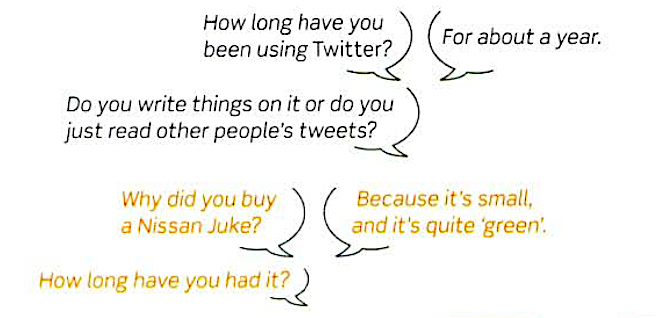 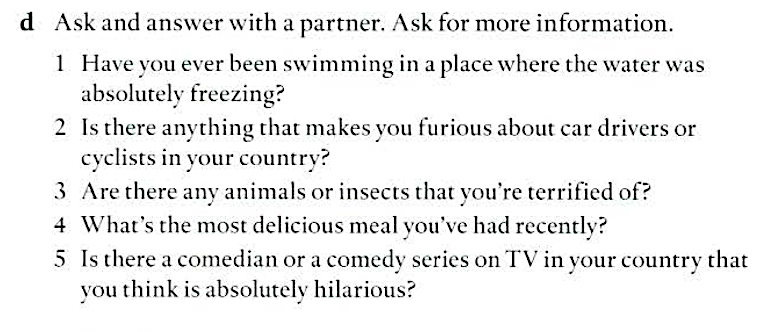 10
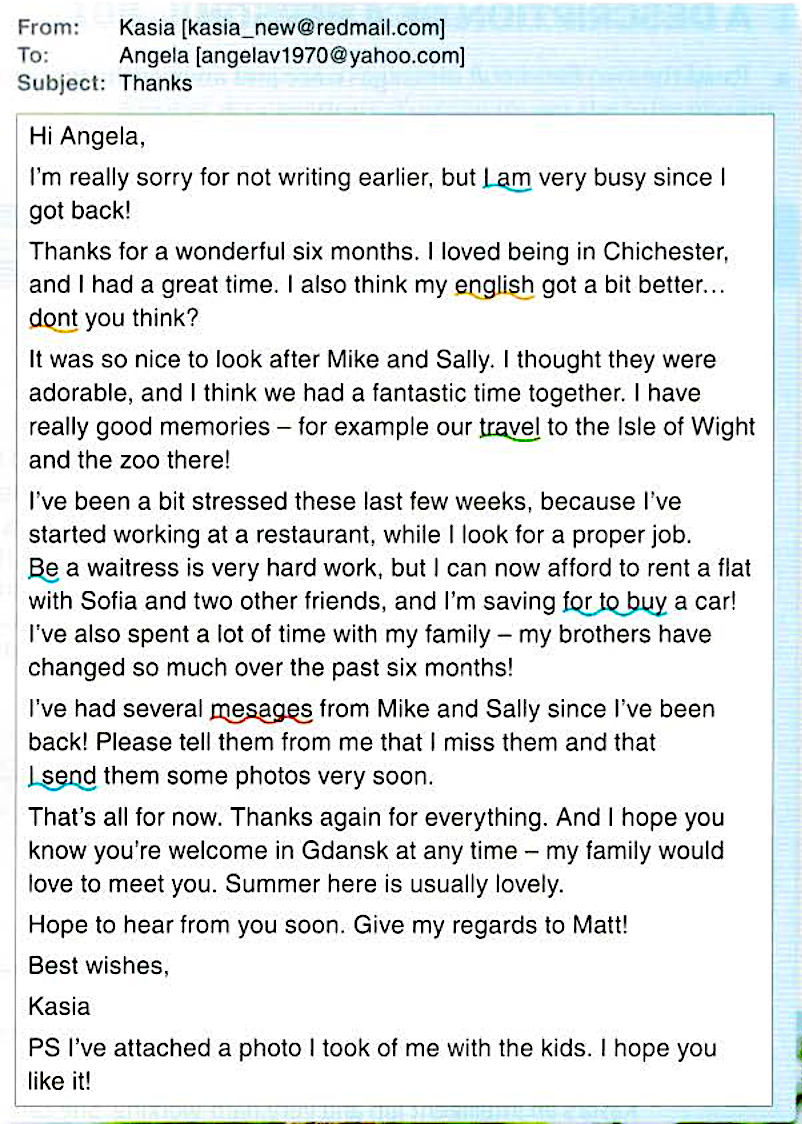 2B Writing: an informal e-mail
Student’s Book; p. 114
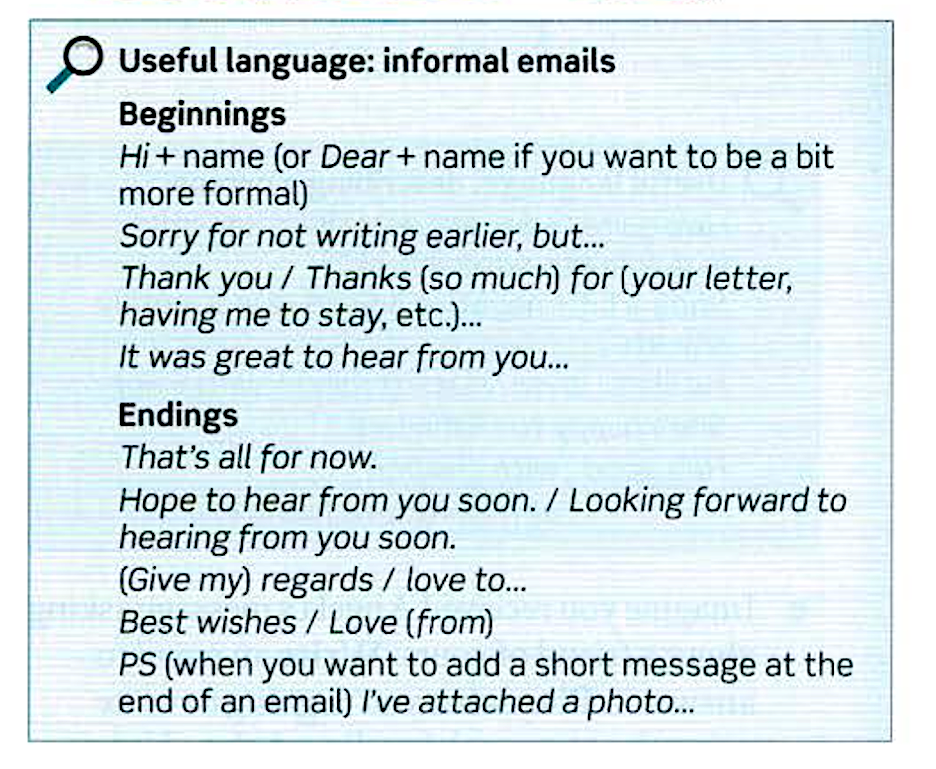 11